Certificate
Associate Degree,
Construction Management
Bachelor’s Degree,
Construction Management
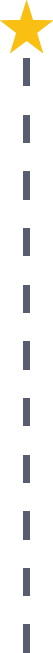 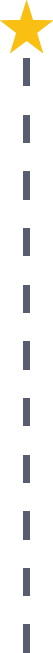 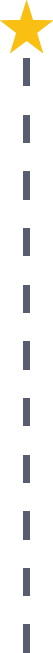 Start Pre-Construction
As early as grade 7
(based on readiness)
Construction Laborer
Median Salary: $35,660
Job Growth (10 yr): 11.7%
Annual Openings: 519
Average Tuition (1 yr): $0 –$3,900/yr
Cost Estimator
Median Salary: $54,760
Job Growth (10 yr): 27%
Annual Openings: 424
Average Tuition (2 yrs): $3,900/yr
Construction Manager
Median Salary: $73,220
Job Growth (10 yr): 7.3%
Annual Openings: 250
Average Tuition (4 yrs): $9,600/yr
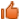 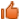 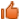 Workplace Visits
Job Shadow
Internship
Work
Supervised Experience
---
Work
Supervised Experience
Internship
---
Work
Internship
---
Work
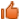 Data reflects 2014 Ohio labor statistics and public institutions of higher education for 2013-2014. For specific tuition costs, visit ohiohighered.org.
Ohio In-demand Occupations
Visit education.ohio.gov/CareerConnections for reference information. 
Course titles and sequences will vary between schools.
11/2014